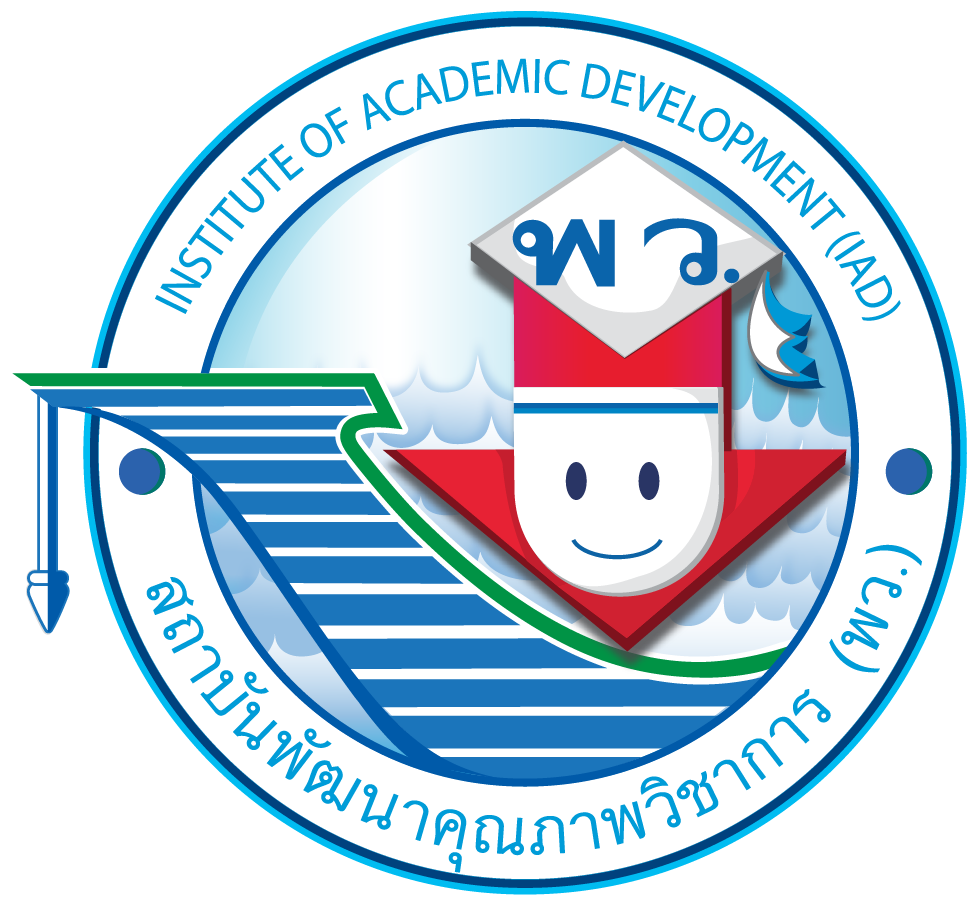 ประเภทของอาหารสำรับ
๑. อาหารที่ต้องมีเครื่องเคียงและเครื่องแนม
เครื่องเคียง เป็นอาหารคนละชนิดแต่นำมารับประทานด้วยกัน เพื่อเสริมรสชาติ เช่น เนื้อเค็มเคียงกับแกงเผ็ด ปลาสลิด
หรือไข่เจียวเป็นเครื่องเคียงแกงส้ม
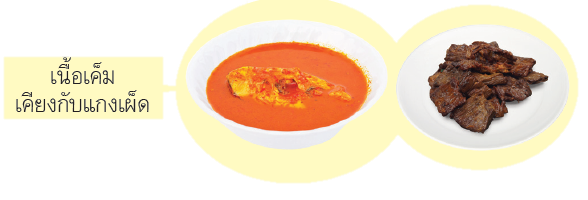 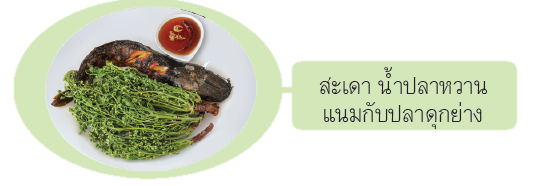 สำหรับเครื่องแนม เป็นอาหารที่รับประทานคู่กันเพื่อเพิ่มรสชาติความอร่อย มีลักษณะเป็นชุดเดียวกัน เช่น น้ำพริกกะปิ
มีปลาทูทอดเป็นเครื่องแนม สะเดา 
น้ำปลาหวานมีปลาดุกย่างเป็นเครื่องแนม
๕
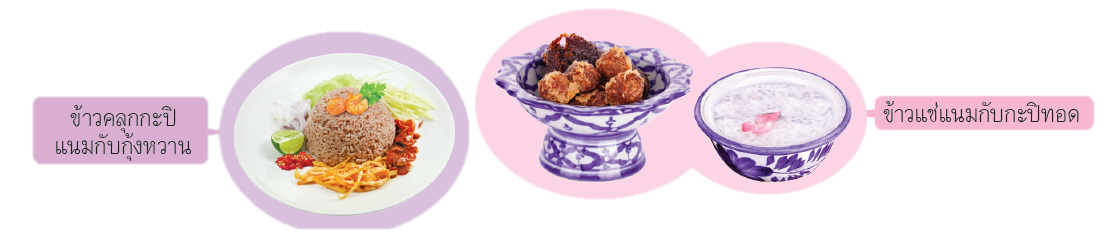 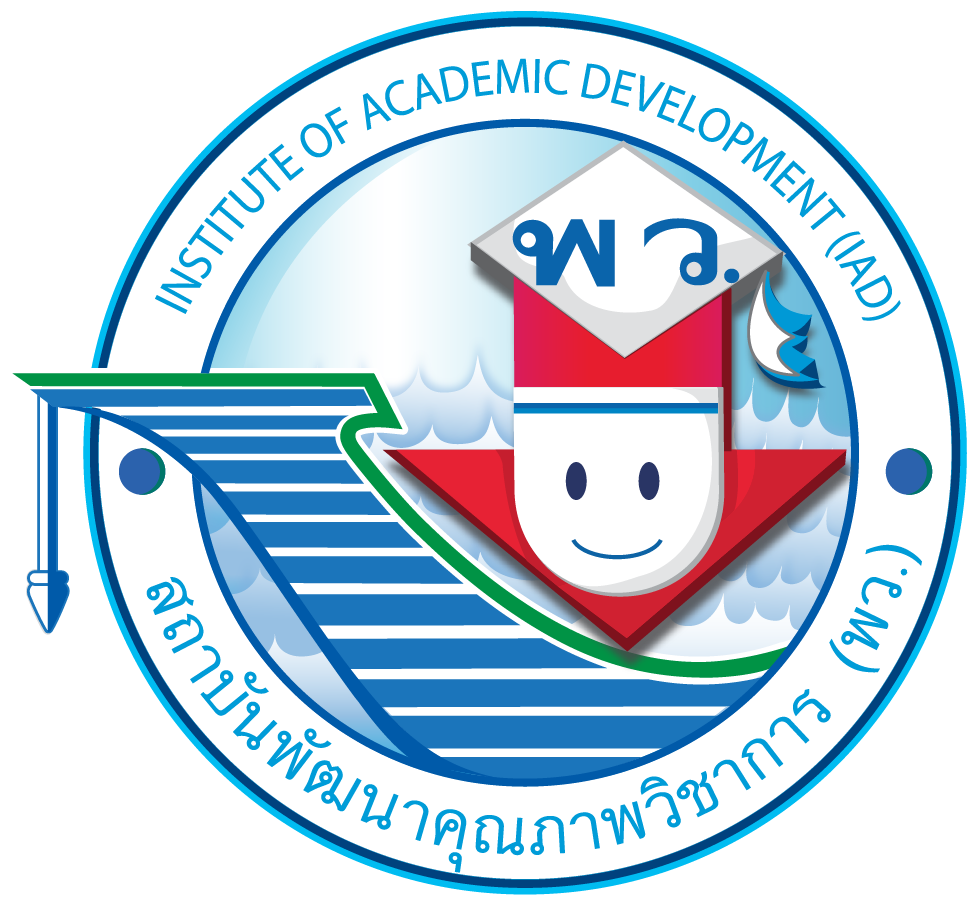 ประเภทของอาหารสำรับ (ต่อ)
๒. อาหารที่ต้องจัดชุดเข้ากับข้าวซึ่งเป็นอาหารหลัก
ภาคเหนือ ข้าวเหนียวจัดกับน้ำพริกหนุ่ม แคบหมู แกงฮังเล ผักสด ไส้อั่ว
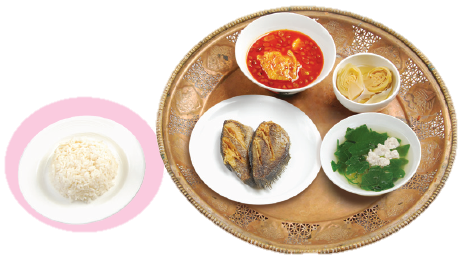 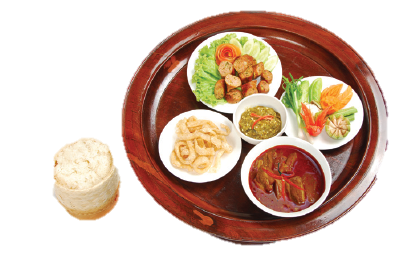 ภาคกลาง ข้าวสวยจัดกับแกงมัสมั่น ปลาสลิดทอด ผักดองสามรส แกงจืดตำลึงไก่สับ
๕
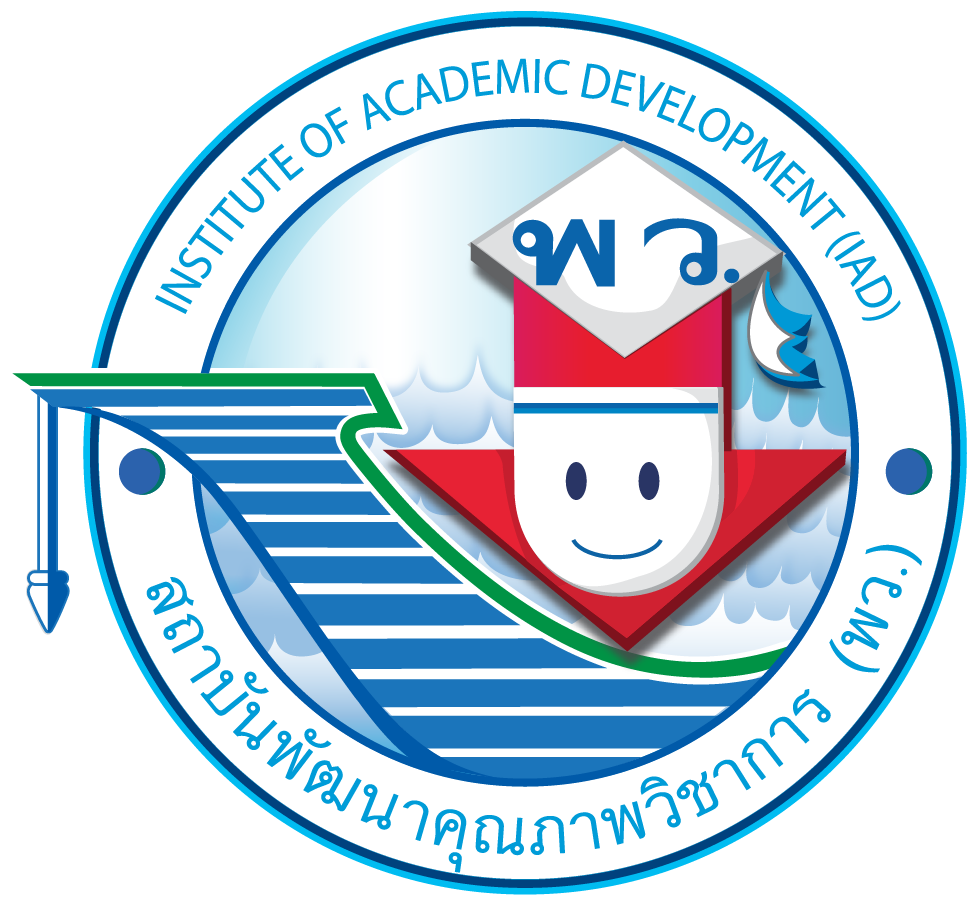 ประเภทของอาหารสำรับ (ต่อ)
๒. อาหารที่ต้องจัดชุดเข้ากับข้าวซึ่งเป็นอาหารหลัก
ภาคใต้ ข้าวสวยจัดกับแกงเหลือง ผัดสะตอกุ้ง ปลาทอดขมิ้น ผักเหนาะ
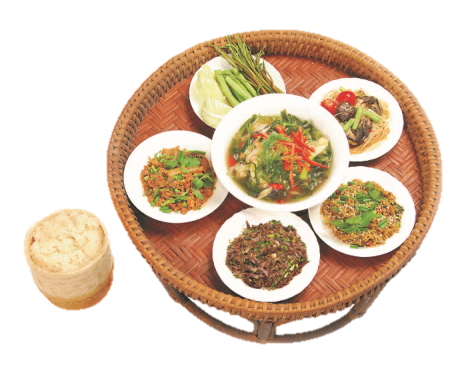 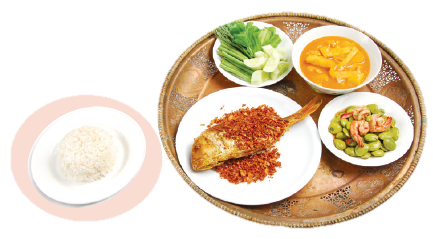 ภาคตะวันออกเฉียงเหนือ ข้าวเหนียวจัดกับลาบไก่ ซุบหน่อไม้ ส้มตำ ก้อยกุ้งเต้น อ่อมปลาดุก ผักสด
๕
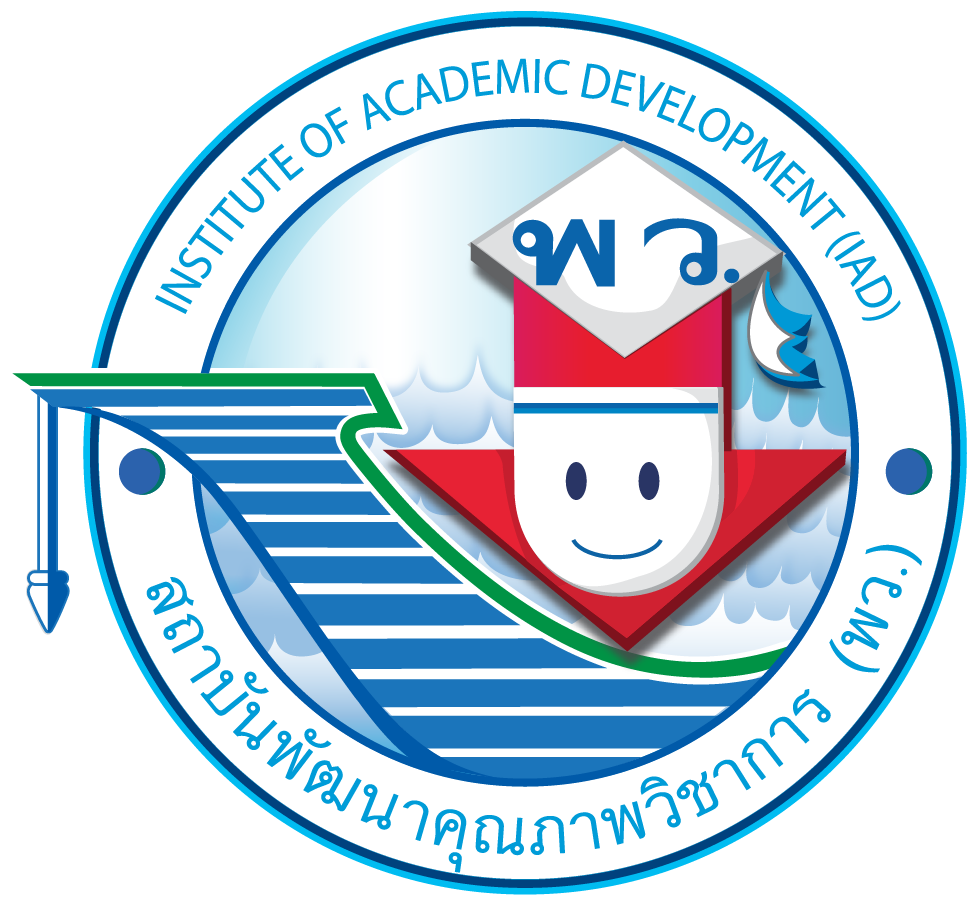 ประเภทของอาหารสำรับ (ต่อ)
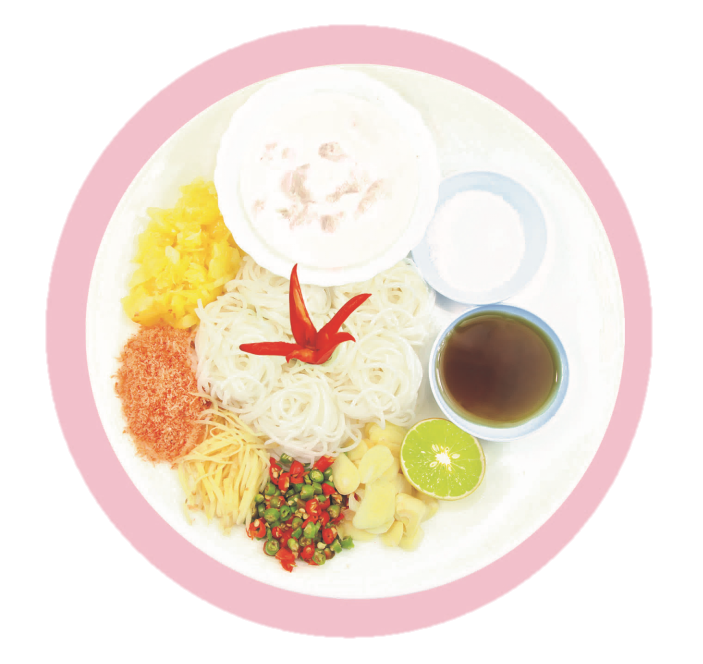 ๓. อาหารที่ต้องคลุกเคล้าด้วยกันเป็นอาหารจานเดียว
ข้าวยำ ประกอบด้วย ข้าวสวย น้ำบูดู กุ้งแห้งป่น มะพร้าวคั่ว พริกขี้หนู ถั่วงอก ถั่วฝักยาว ใบมะกรูดซอย ตะไคร้ซอย มะม่วงดิบซอย มะนาว
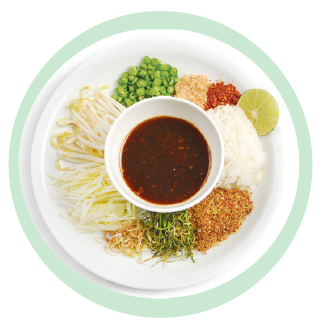 ขนมจีนซาวน้ำ ประกอบด้วย ขนมจีน แจงลอน สับปะรดสับละเอียด กระเทียมหั่นบาง ขิงสดซอย พริกขี้หนูซอย กุ้งแห้งป่น น้ำตาลทราย น้ำปลา มะนาว
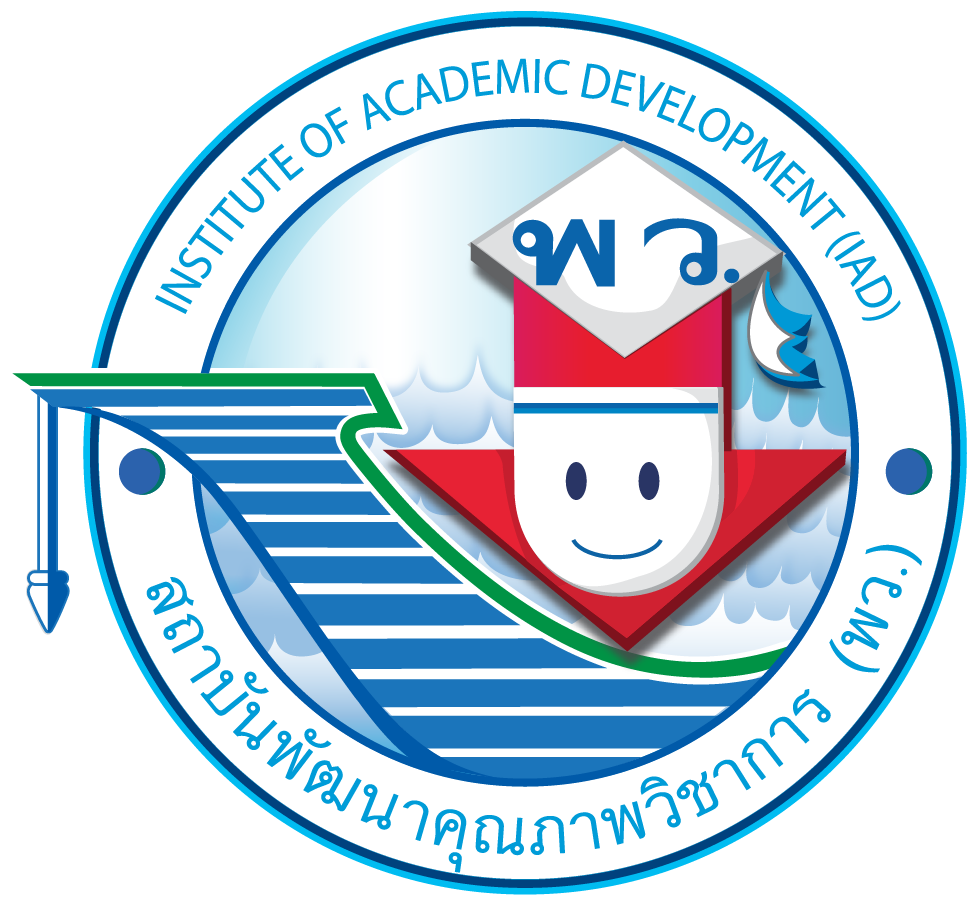 นักเรียนร่วมกันวิเคราะห์จุดเด่นของอาหารประเภทสำรับแต่ละอย่าง ได้แก่ อาหารที่ต้องมีเครื่องเคียงหรือเครื่องแนม อาหารที่ต้องจัดชุด
เข้ากับข้าว และอาหารที่ต้องคลุกเคล้าด้วยกันเป็นอาหารจานเดียว 
เขียนเป็นแผนภาพความคิด
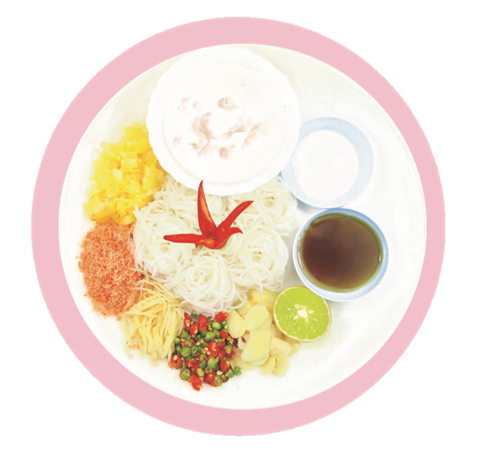 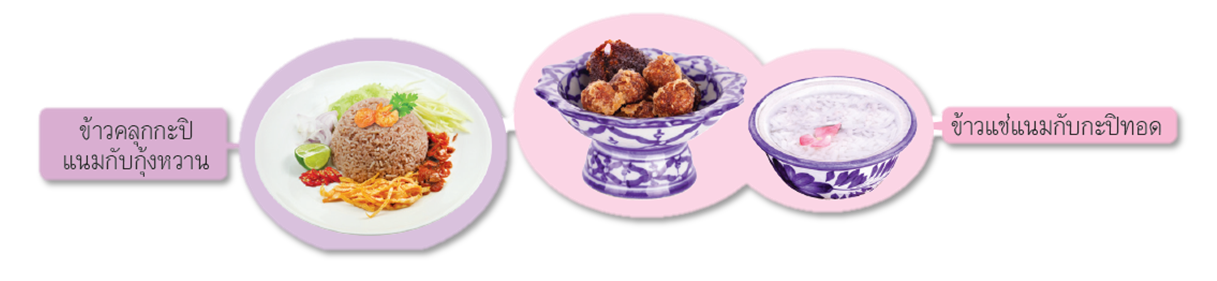 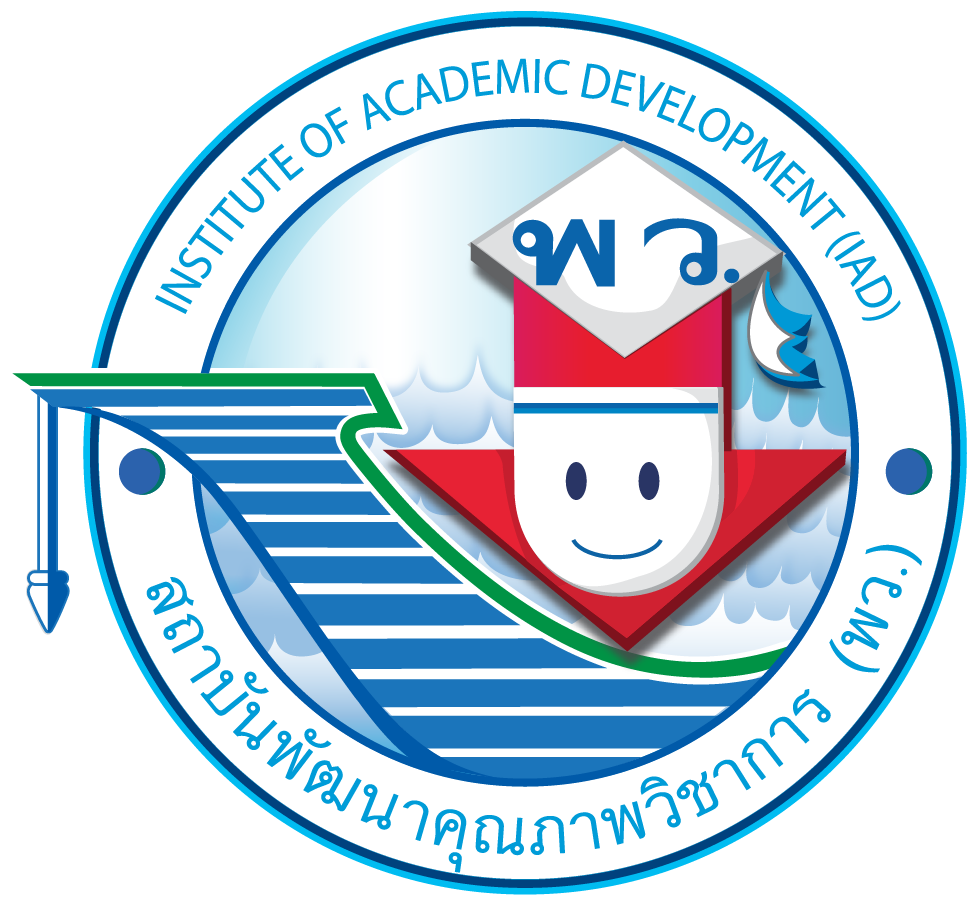 ตัวอย่างแผนภาพความคิด
ทำให้ได้รสชาติของอาหารที่หลากหลาย
จุดเด่นของอาหารที่ต้องมีเครื่องเคียงหรือเครื่องแนม
มีเครื่องเคียงหลากหลายน่ารับประทาน
ช่วยส่งเสริมรสชาติของอาหารให้อร่อยและ
กลมกล่อมมากขึ้น
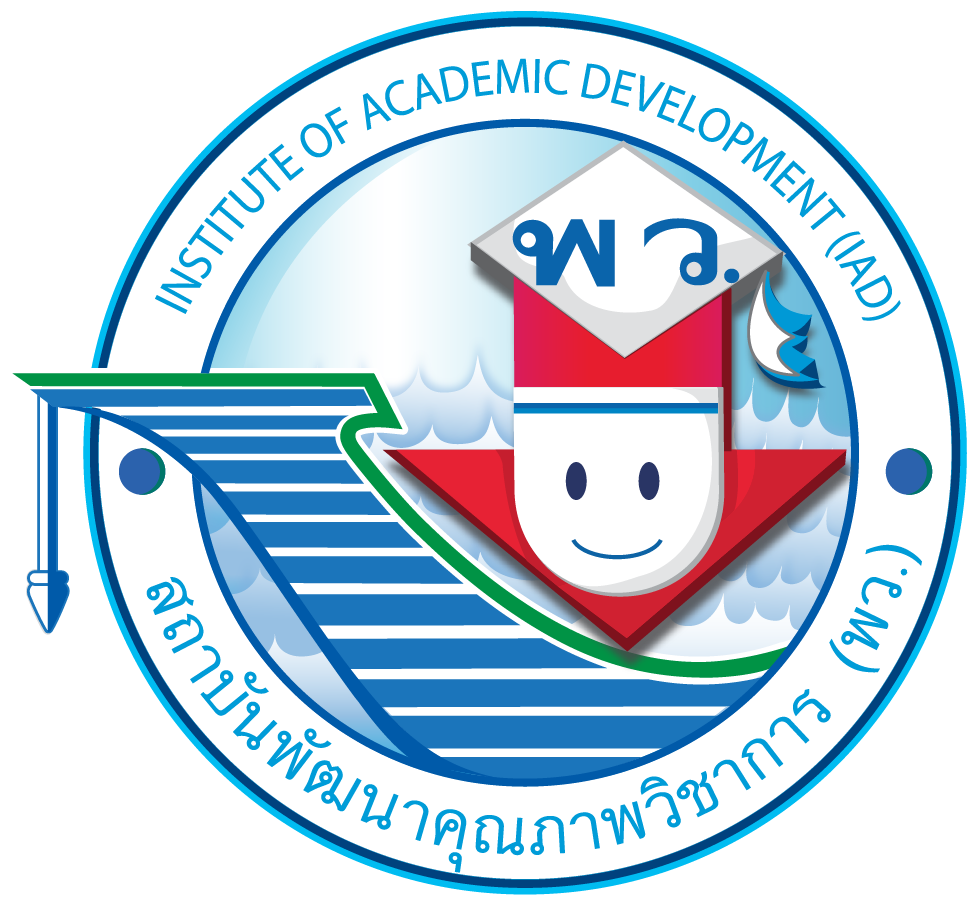 สรุปความคิดรวบยอด
อาหารสำรับมีหลากหลายชนิด สามารถแยกประเภทได้ตามลักษณะของอาหารและการประกอบอาหารได้เป็น 3 ประเภท คือ อาหารที่ต้องมีเครื่องเคียงและเครื่องแนม อาหารที่ต้องจัดชุดเข้ากับข้าวซึ่งเป็นอาหารหลัก อาหารที่ต้องคลุกเคล้าด้วยกันเป็นอาหารจานเดียว
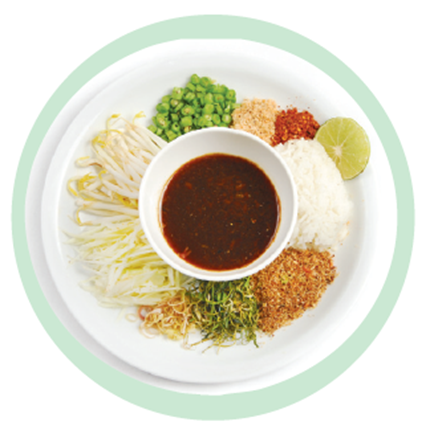 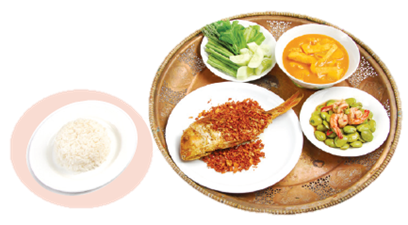